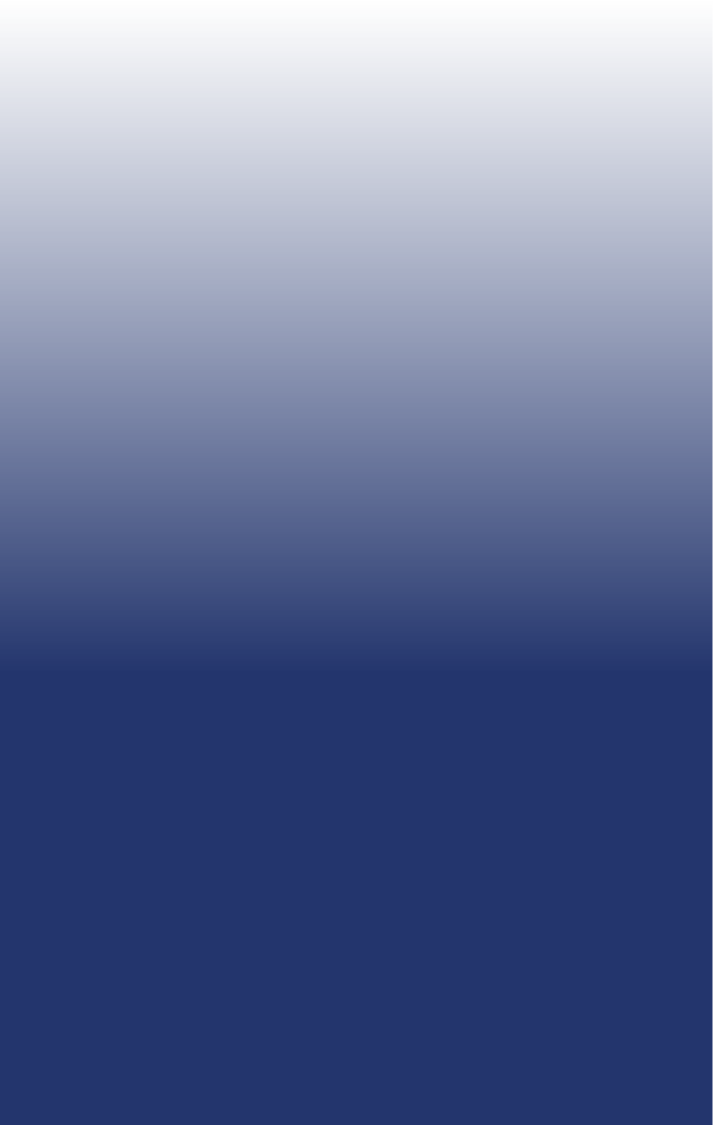 Speaker Profile
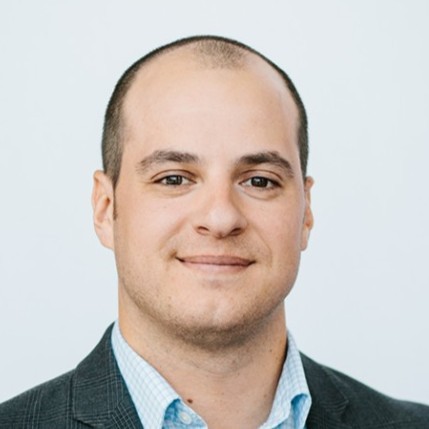 Michael Manney
SENIOR DIRECTOR – CORPORATE SUSTAINABILITY & ESG
B.S. Packaging – Michigan State University
Started with PCA in 2011.
mmanney@packagingcorp.com
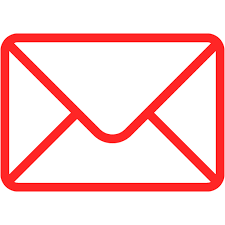 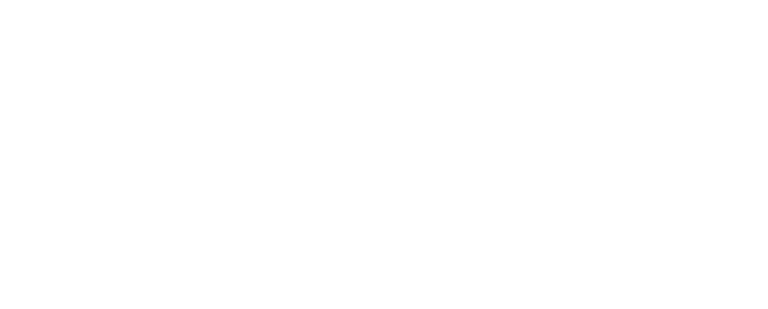 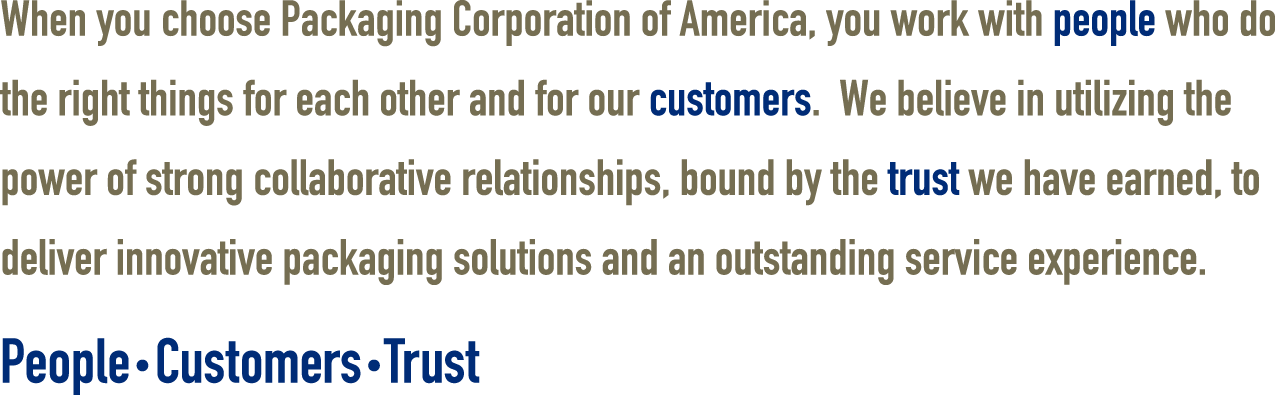 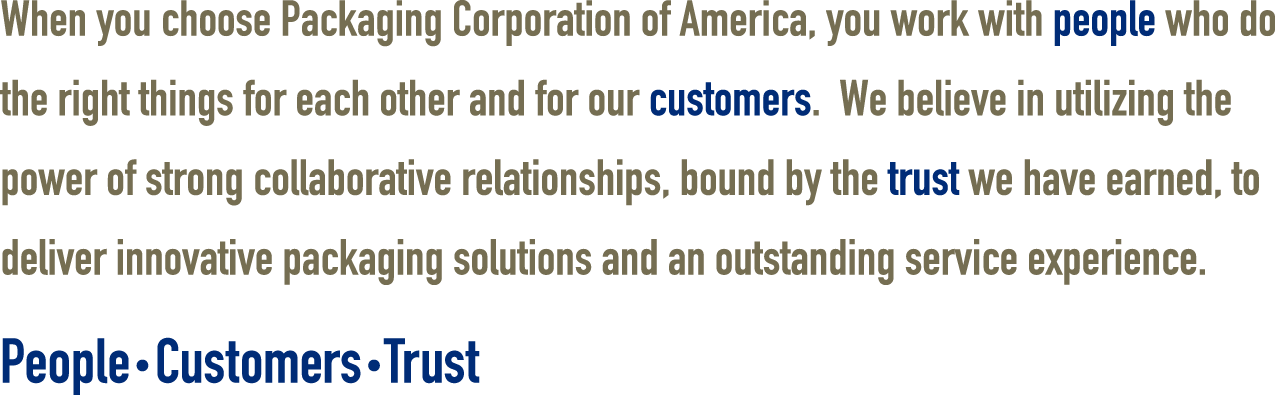 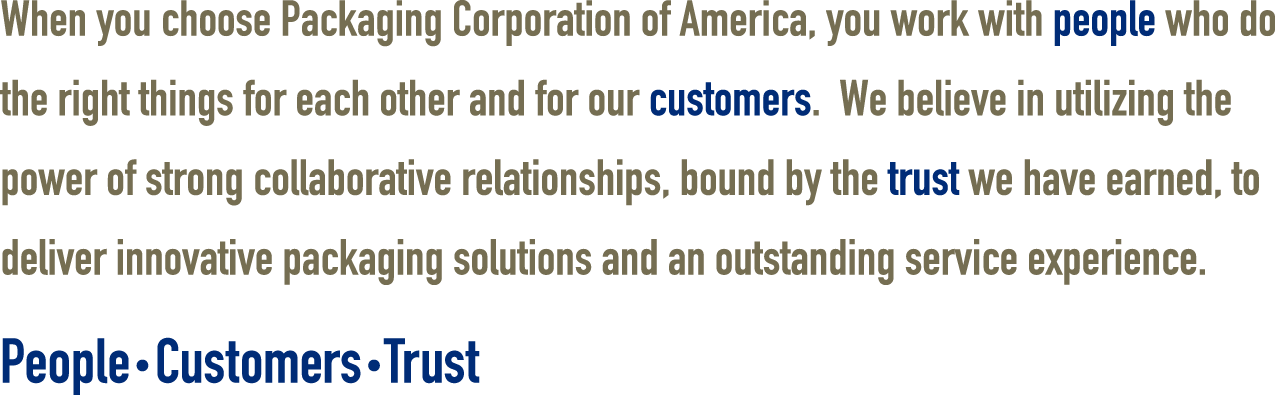 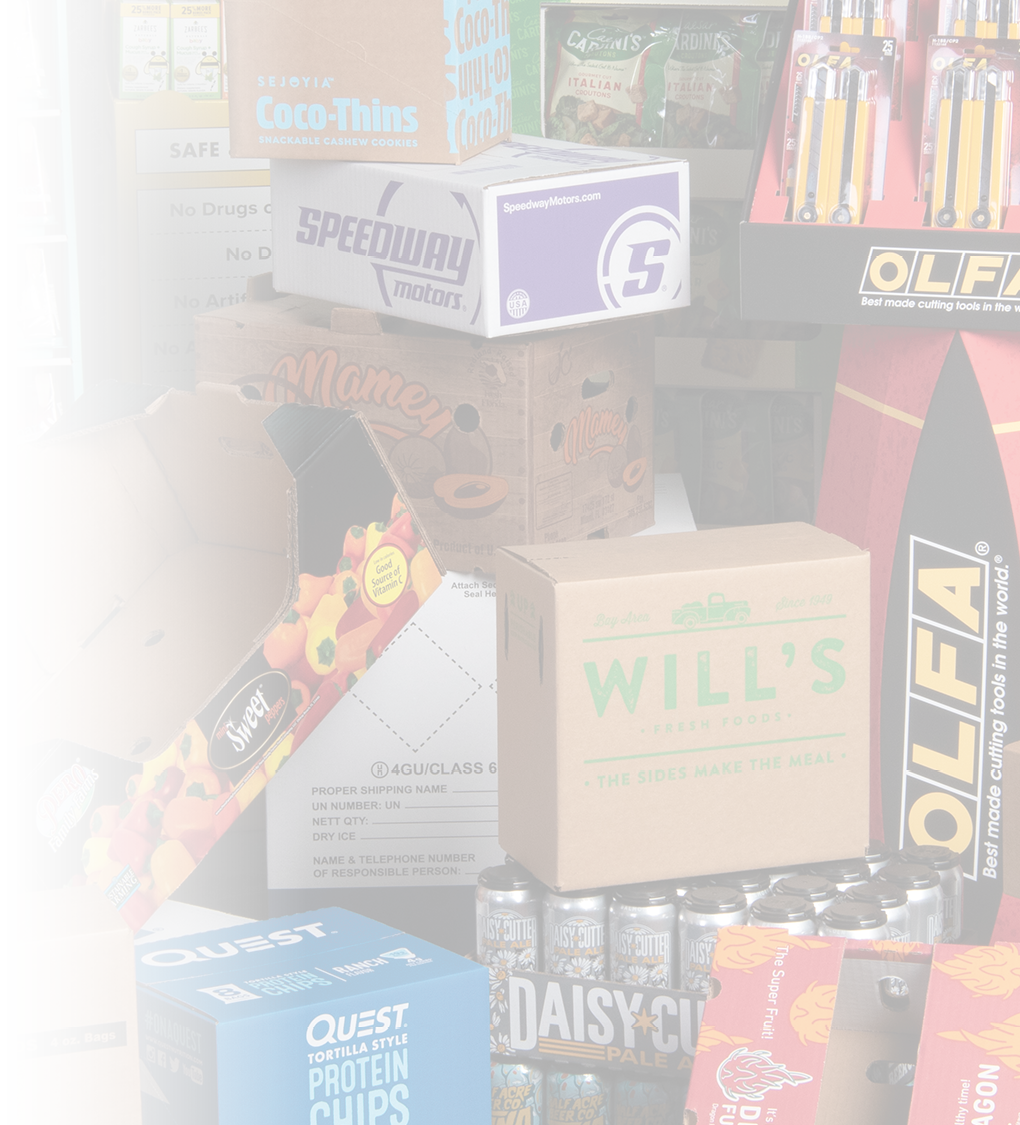 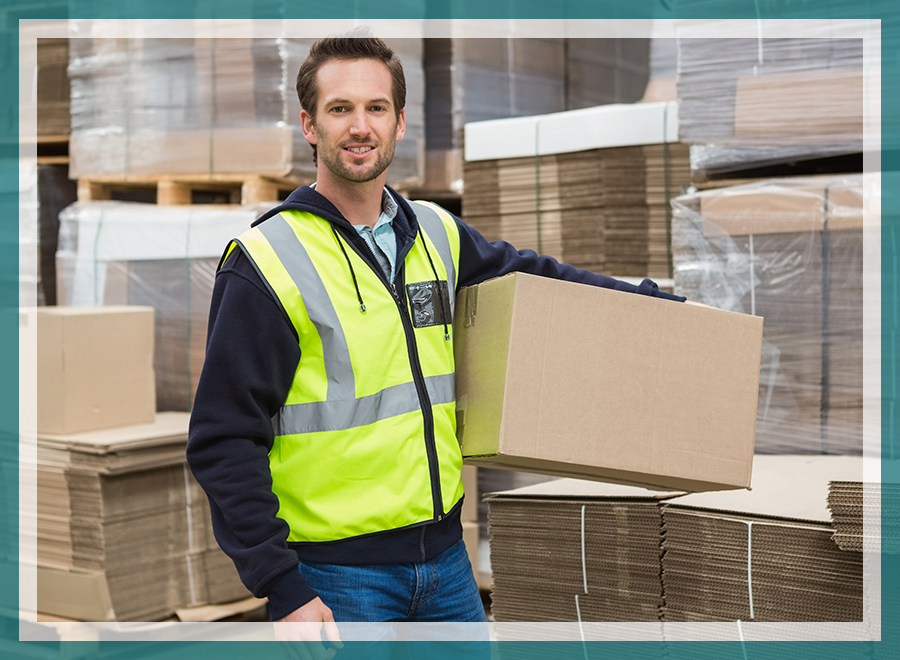 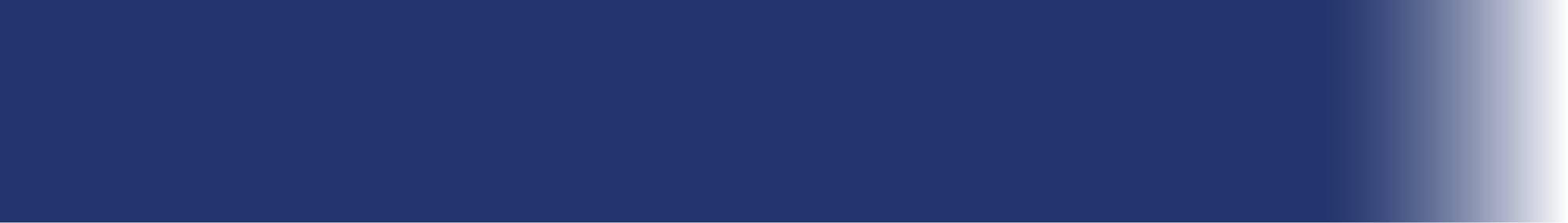 Company Overview
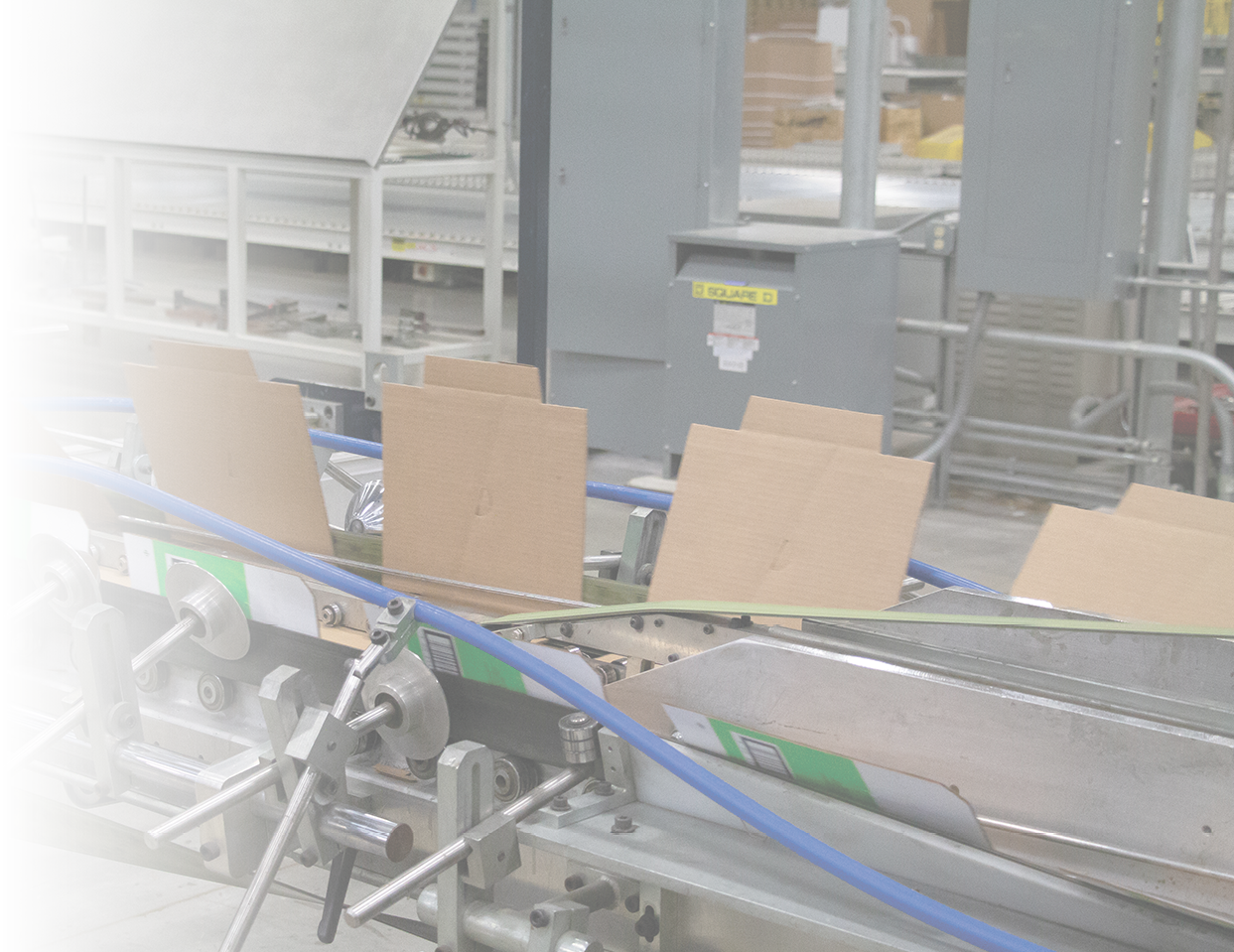 About PCA
We are the third largest manufacturer of containerboard and corrugated packaging. 
Boise Paper is a leading producer of uncoated freesheet.
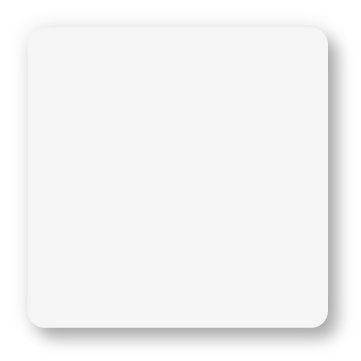 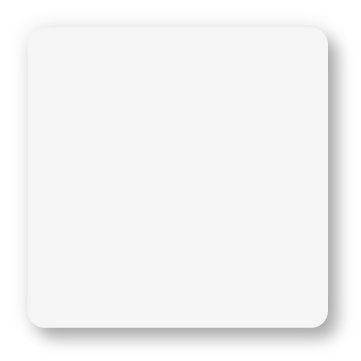 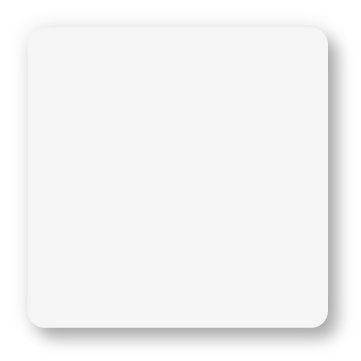 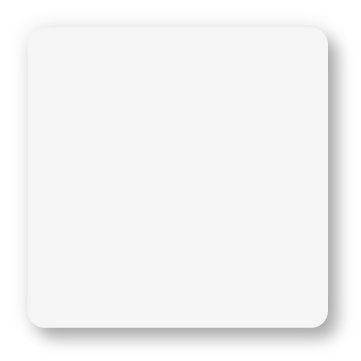 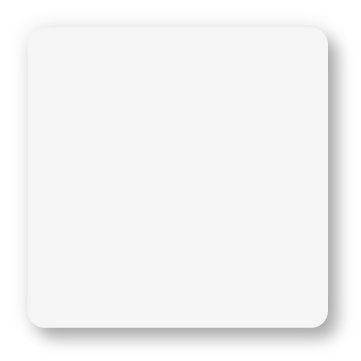 Annual revenue
$8.5
billion
Annual containerboard production
4.6
million tons
Annual uncoated freesheet production
500
thousand tons
Employees
15,100
Box shipments
63.4
billion square feet
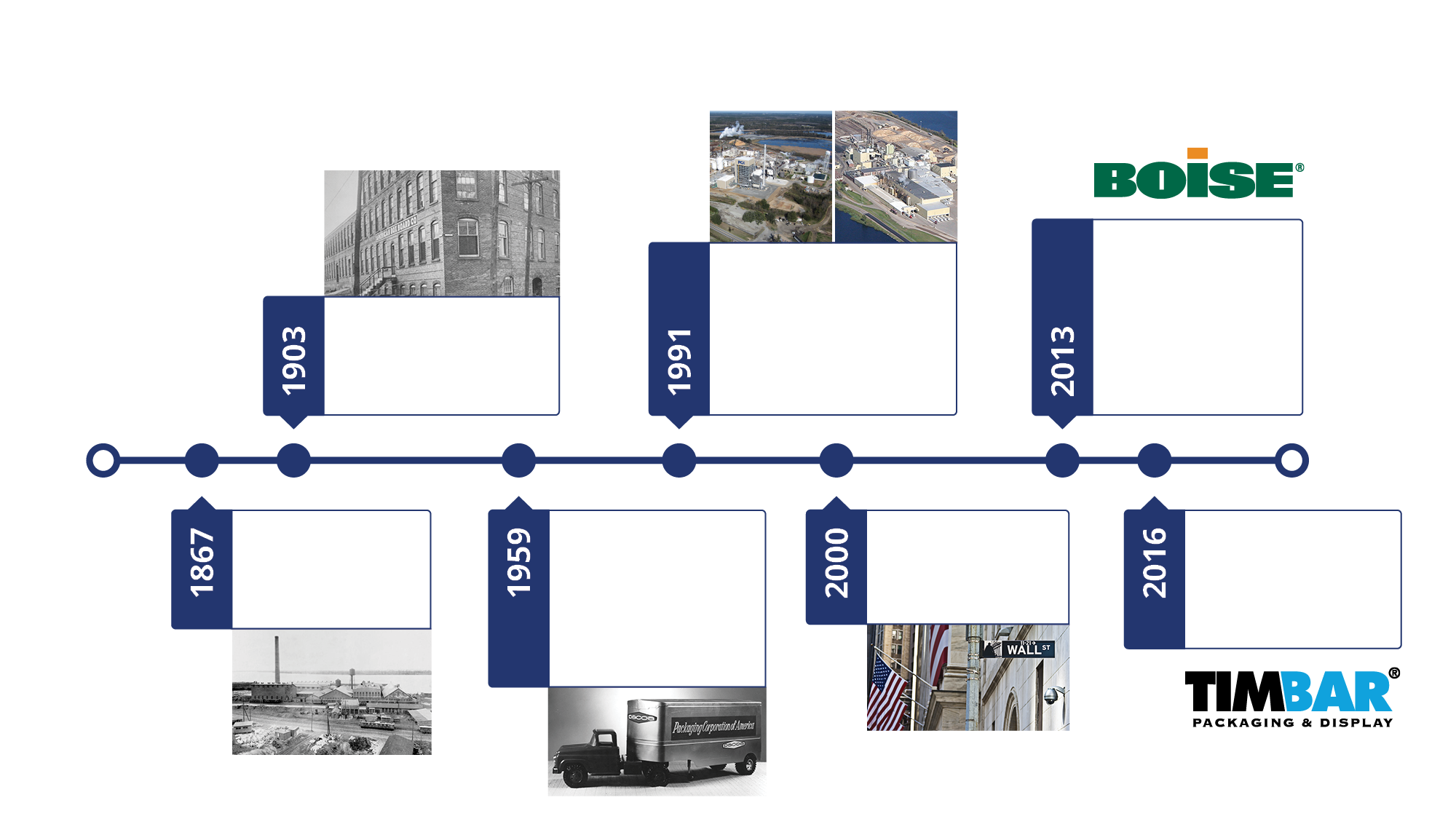 PCA History
PCA acquires Boise Inc., a manufacturer of a wide variety of packaging and paper products.
PCA makes its largest acquisition to date — two containerboard mills and 19 corrugated container plants — from Georgia-Pacific.
The Ohio Boxboard Company and the American Paper Box Company (later called American Box Board Company) are founded.
PCA acquires TimBar Corporation, an independent corrugated products producer with six production facilities and two fulfillment centers.
The North Star Mill is founded in Quincy, Illinois. It later becomes part of Central Fiber Products Company.
Packaging Corporation of America is formed with the consolidation of the Central Fiber Products Company, the American Box Board Company and the Ohio Boxboard Company.
PCA becomes a publicly traded company on the NYSE (“PKG”).
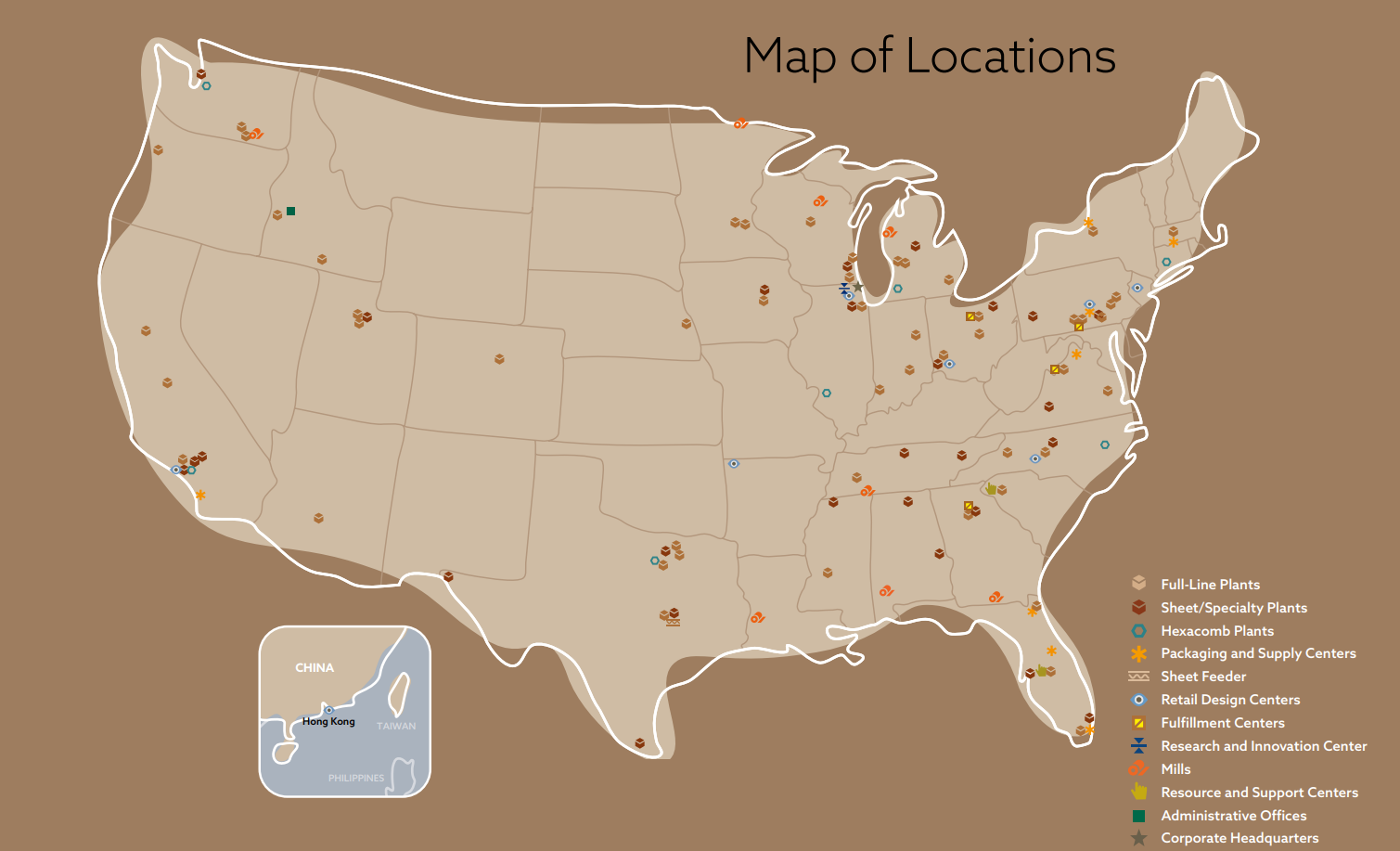 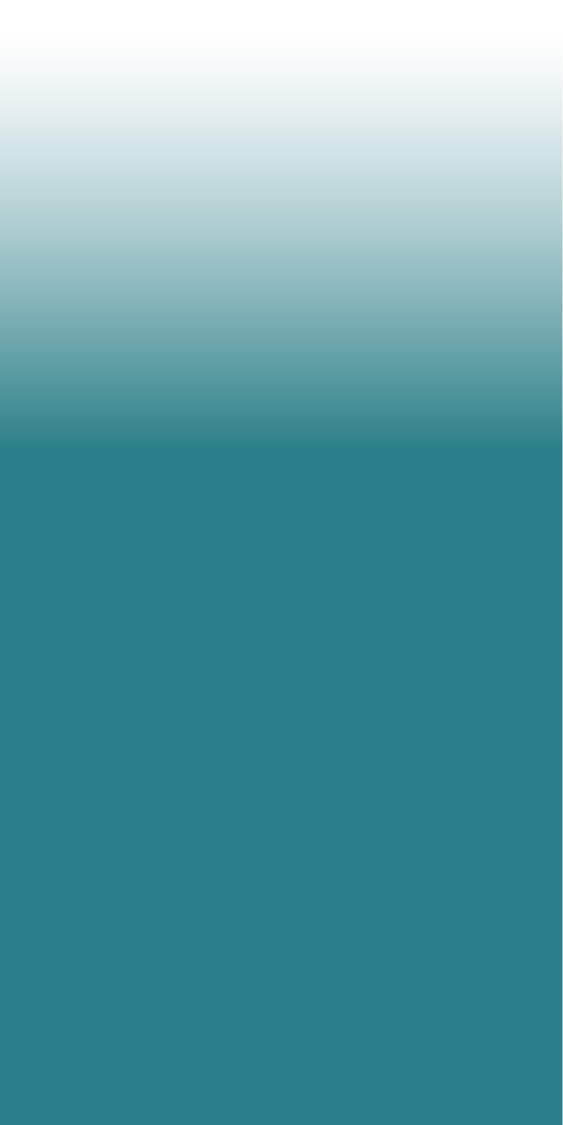 U.S. Market Share — Corrugated Packaging Volume
16% market share
Best ratio of plants-to-market share in the industry
Customers benefit from working with a world-class organization with a truly local focus
Source: FBA, Company Annual Reports/PCA Estimates
Updated March 2023
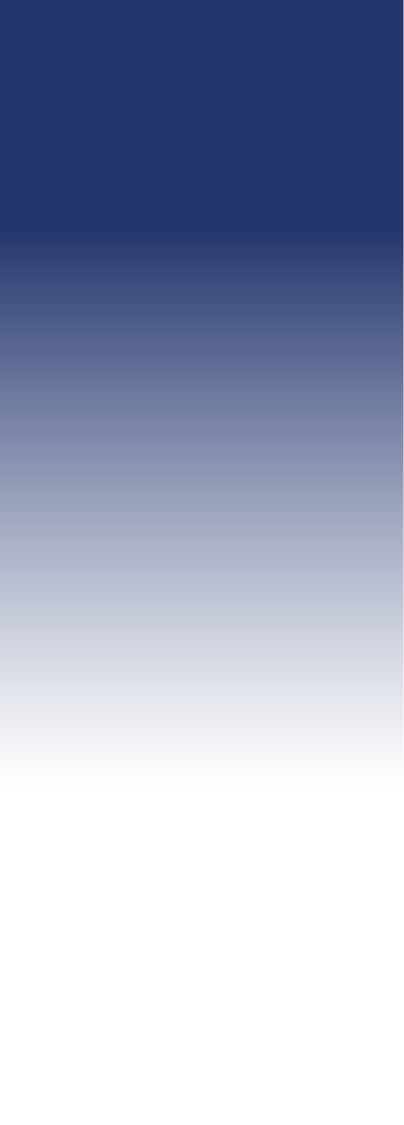 Custom Corrugated Packaging
Versatile, functional, cost-effective and sustainable.
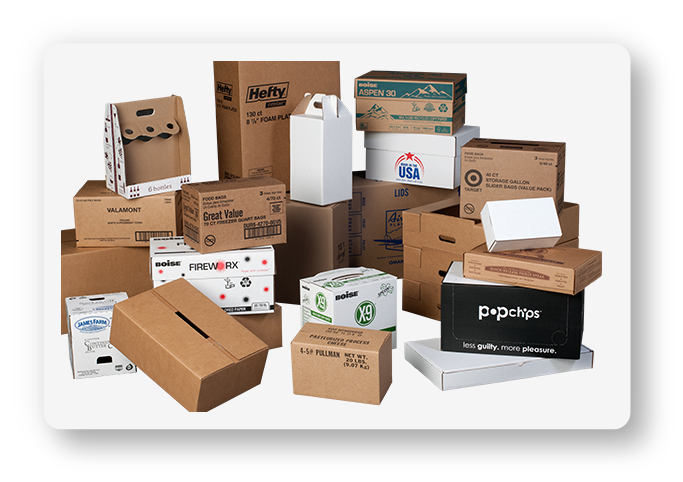 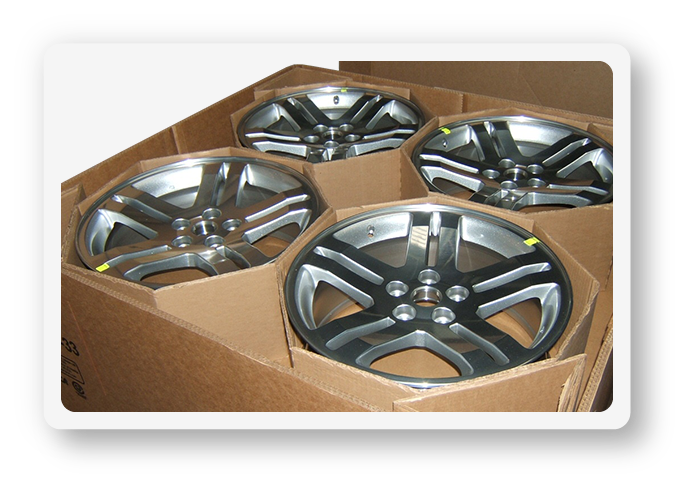 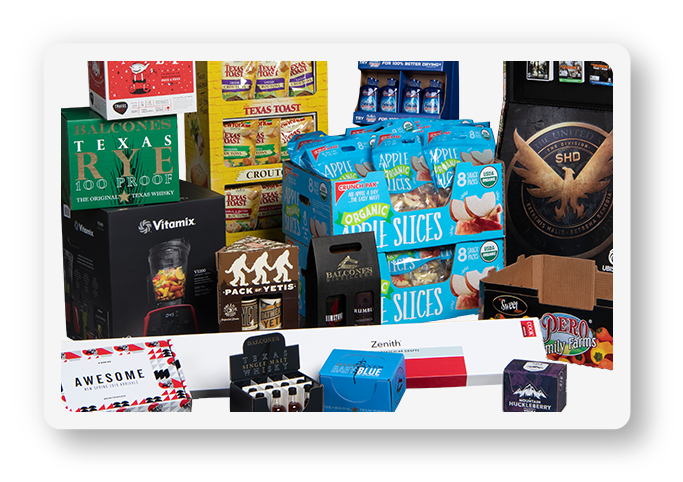 Contain
Protect
Promote
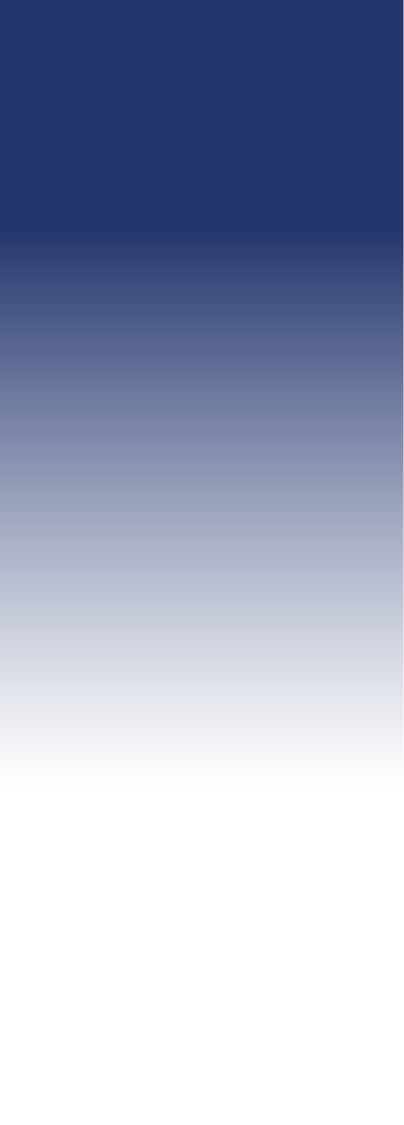 Papers that make business work
Durable printing solutions for better communication.
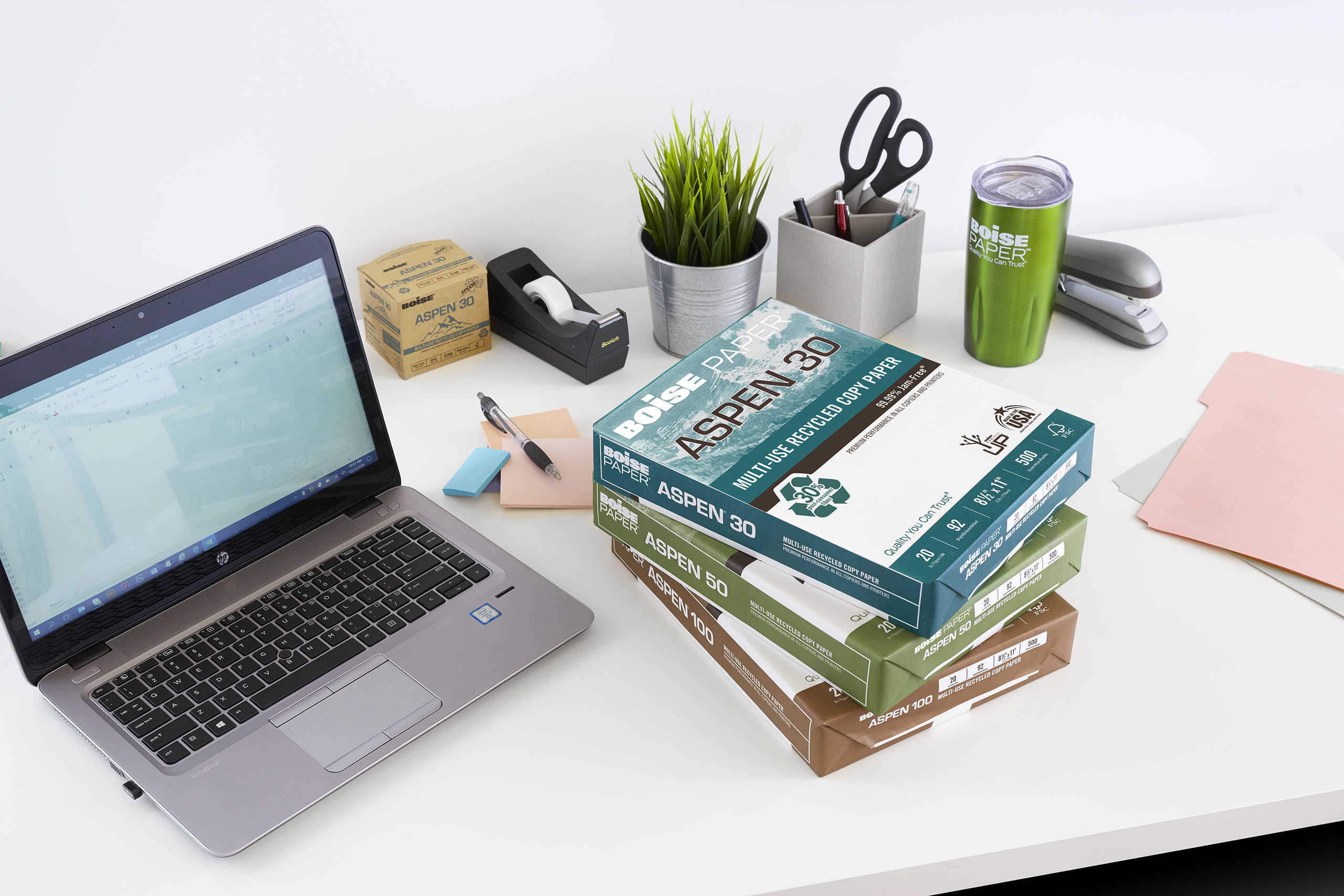 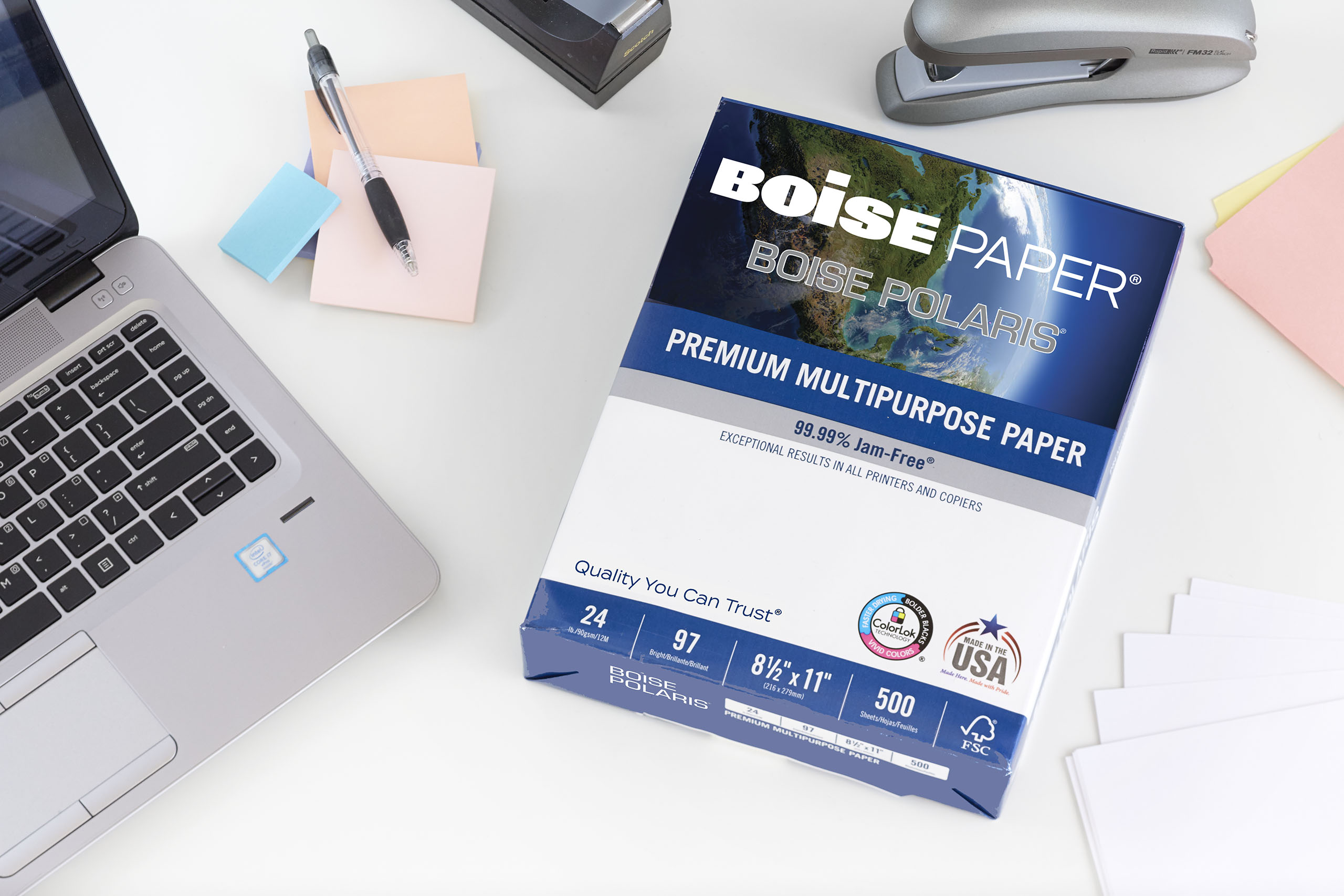 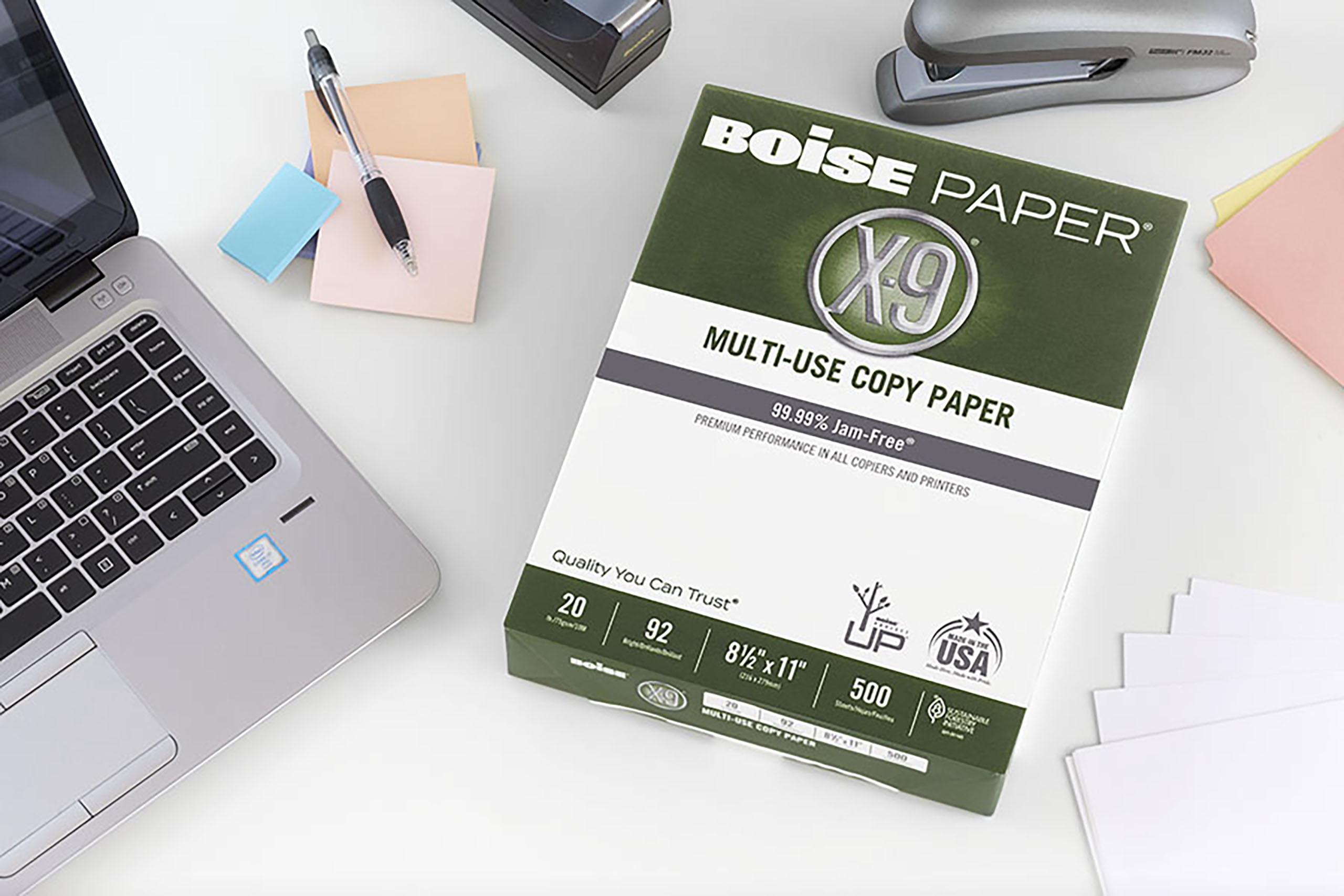 Premium
Recycled
Everyday
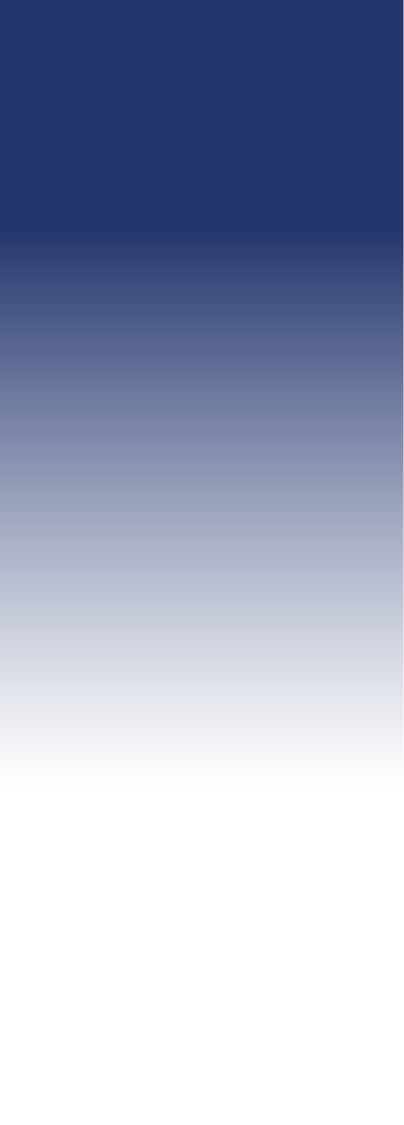 ESG Rating/Rankings
CDP Climate change = C

Ecovadis = 52/100, Bronze

JUST Capital = 367/951 ranking

Newsweek, America’s Most Responsible Companies: 350/500 ranking

Investor’s Business Daily 100 Best ESG Companies: 25/100 ranking
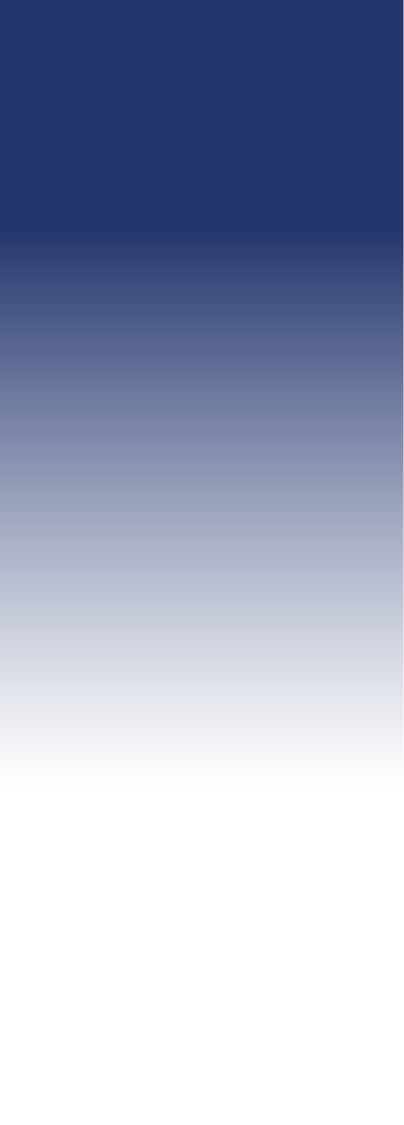 Sustainable Business Principles
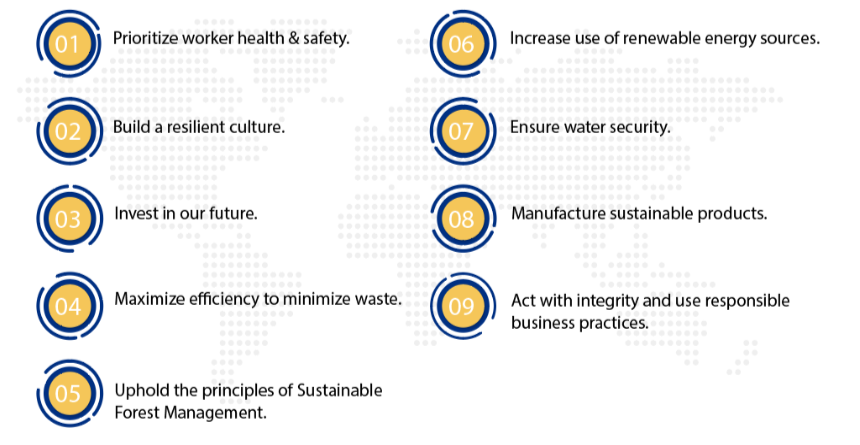 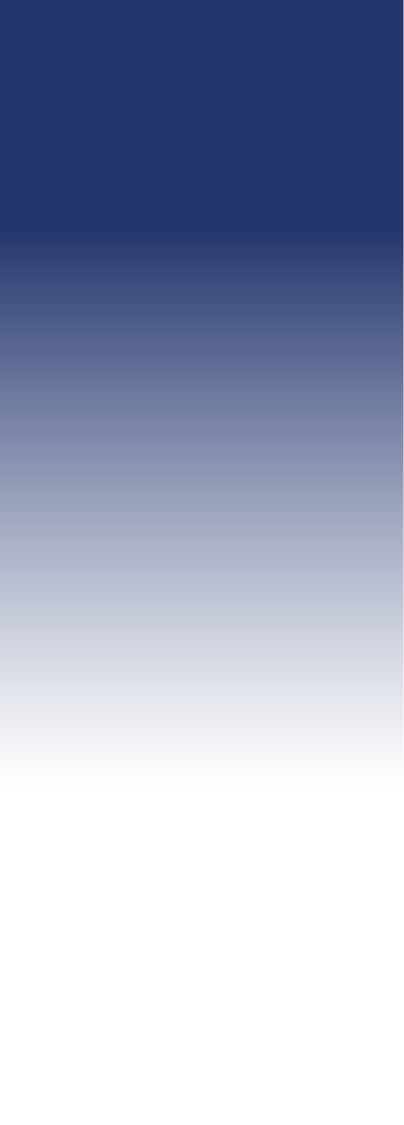 PCA’s Approach to ESG
SOCIAL
ENVIRONMENTAL
GOVERNANCE
Skating to where the puck is going to be…
EARTH
regenerative
regenerative
Waste-to-Energy
Energy from Nuclear and Renewables
MAKE
TAKE
Natural System
Human System
Human System
Natural System
Compost
Recycle
Reuse